Общение в жизни человека Межличностное общение, общение в группе
Общение в жизни человека
это форма взаимодействия между людьми или их группами, в котором происходит обмен информацией, опытом, эмоциями, умениями и навыками, а также результатами деятельности.
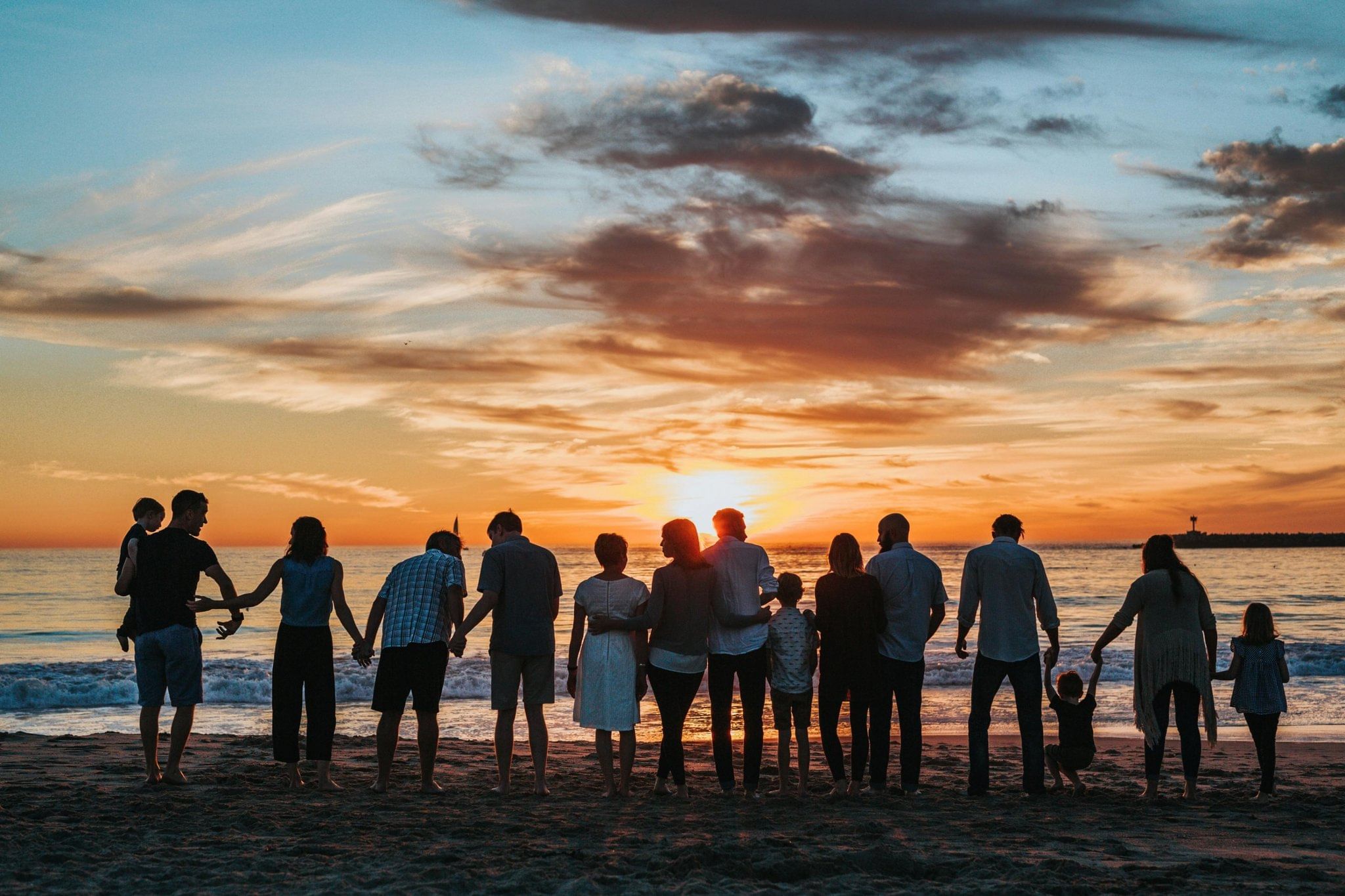 Межличностное общение
связано с непосредственными контактами людей в группах или парах, постоянных по составу участников. В процессе такого общения формируются, проявляются и реализуются межличностные взаимоотношения.
Общение в группе
Предполагает взаимодействие людей в рамках совместной деятельности, например, в виде совместного труда, обучения, коллективных игр. Такое общение предполагает передачу и обмен информацией не только в составе деятельности, но и за её пределами.
Функции общения
Виды общения
Целевое
Деловое
Инструментальное
Личностное
По ситуации общения
Виды общения
Императивное
Манипулятивное
Диалогическое
По степени равноправия партнеров по общению
Виды общения
Межличностное
Межгрупповое
Лично-групповое
По участникам общения
Виды общения
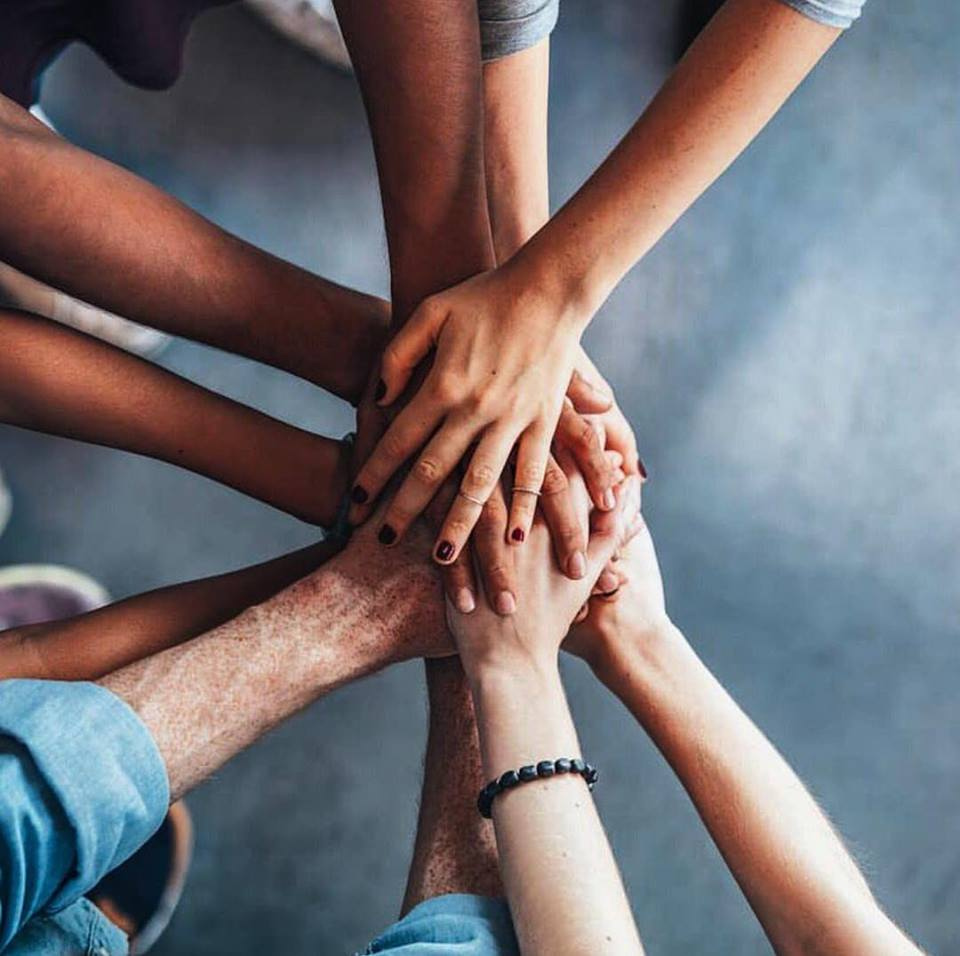 Общение
это основной способ жизнедеятельности человека в обществе
Общение
Без общения не может существовать ни отдельный человек, ни человеческое общество как целое. Общение 
для человека - это его среда обитания. Без общения невозможно формирование личности человека, его воспитание, интеллектуальное развитие, приспособление к жизни.
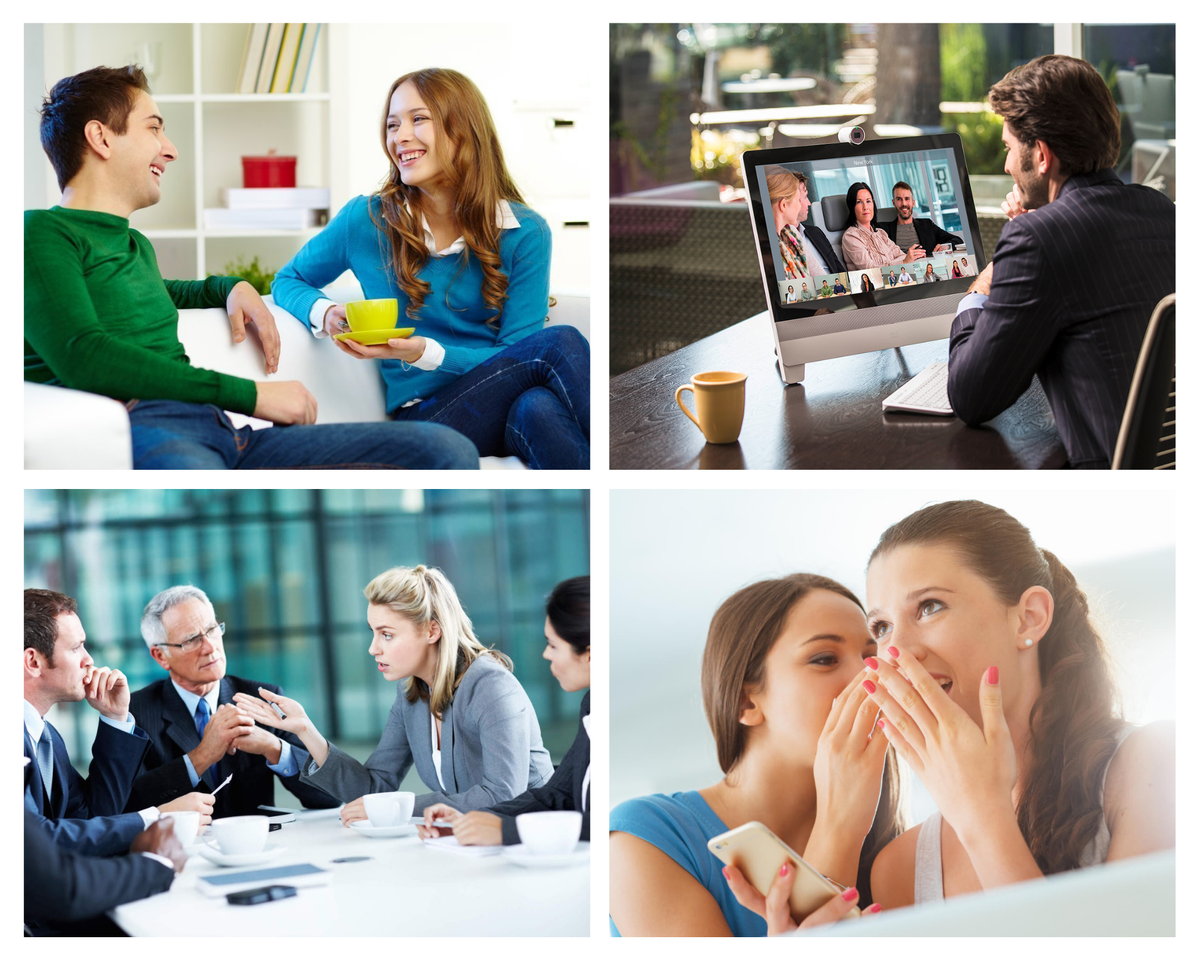 В процессе общения

передаётся и усваивается социальный опыт
происходит изменение структуры и сущности взаимодействующих субъектов
формируется разнообразие человеческих индивидуальностей
происходит социализация личности
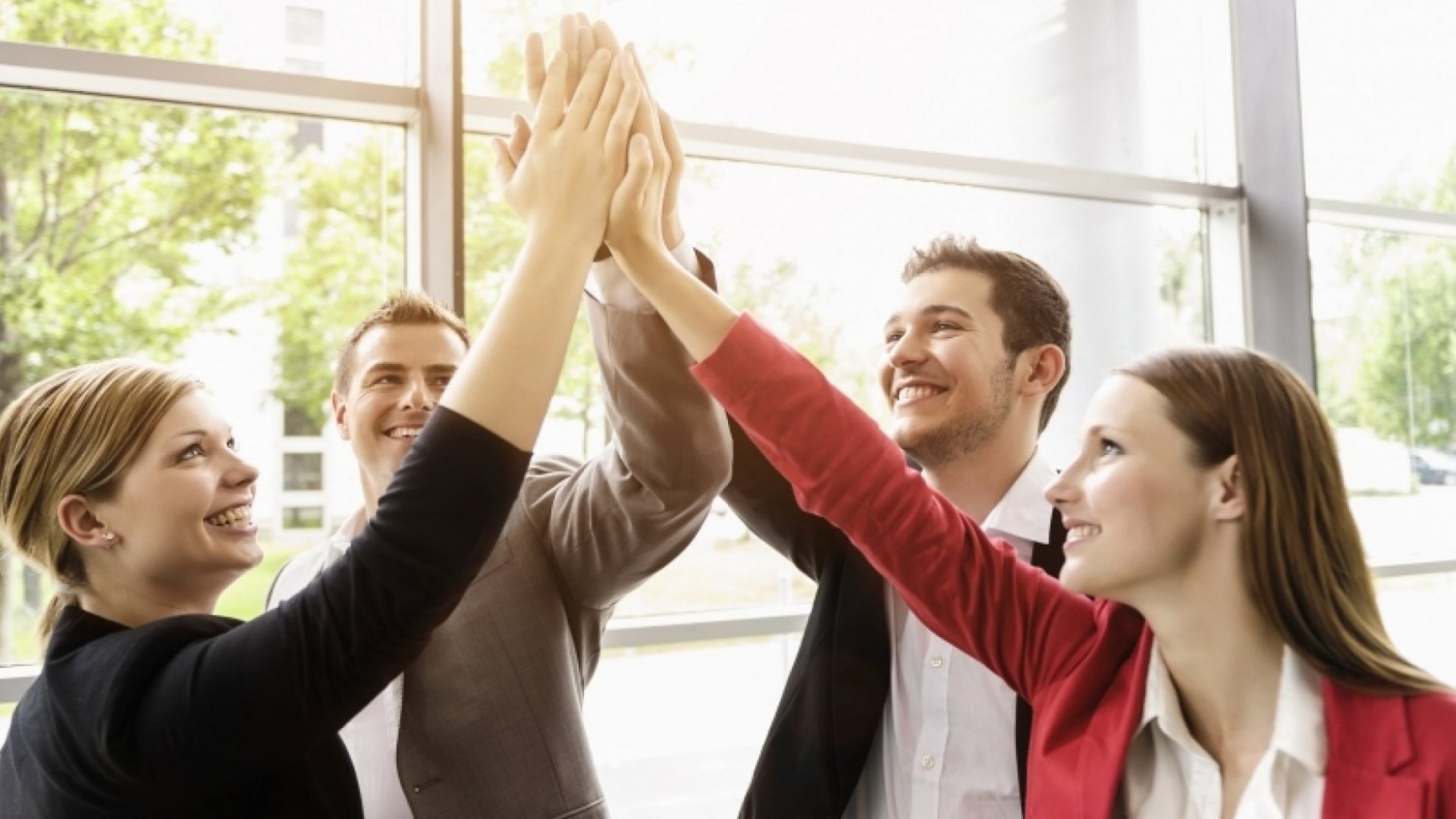 Толерантность от лат. tolerantia — терпение) — терпимость к чужим мнениям, верованиям, поведению, согласие воспринять их даже в том случае, если они противоречат мировоззренческим установкам самого наблюдателя.
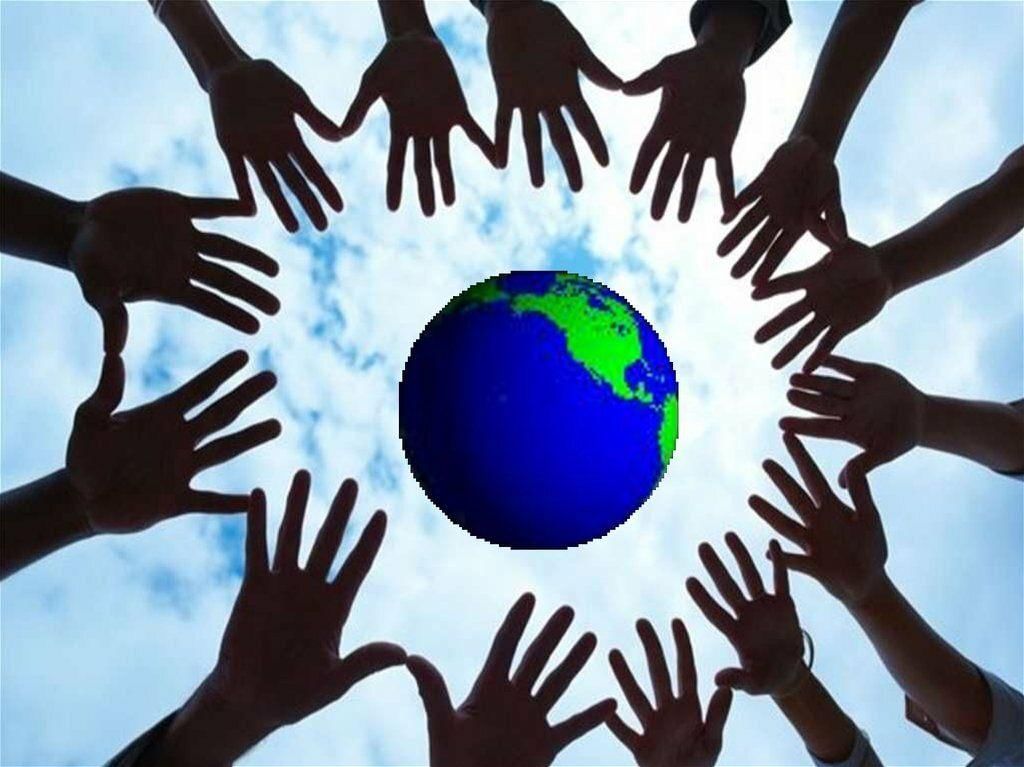 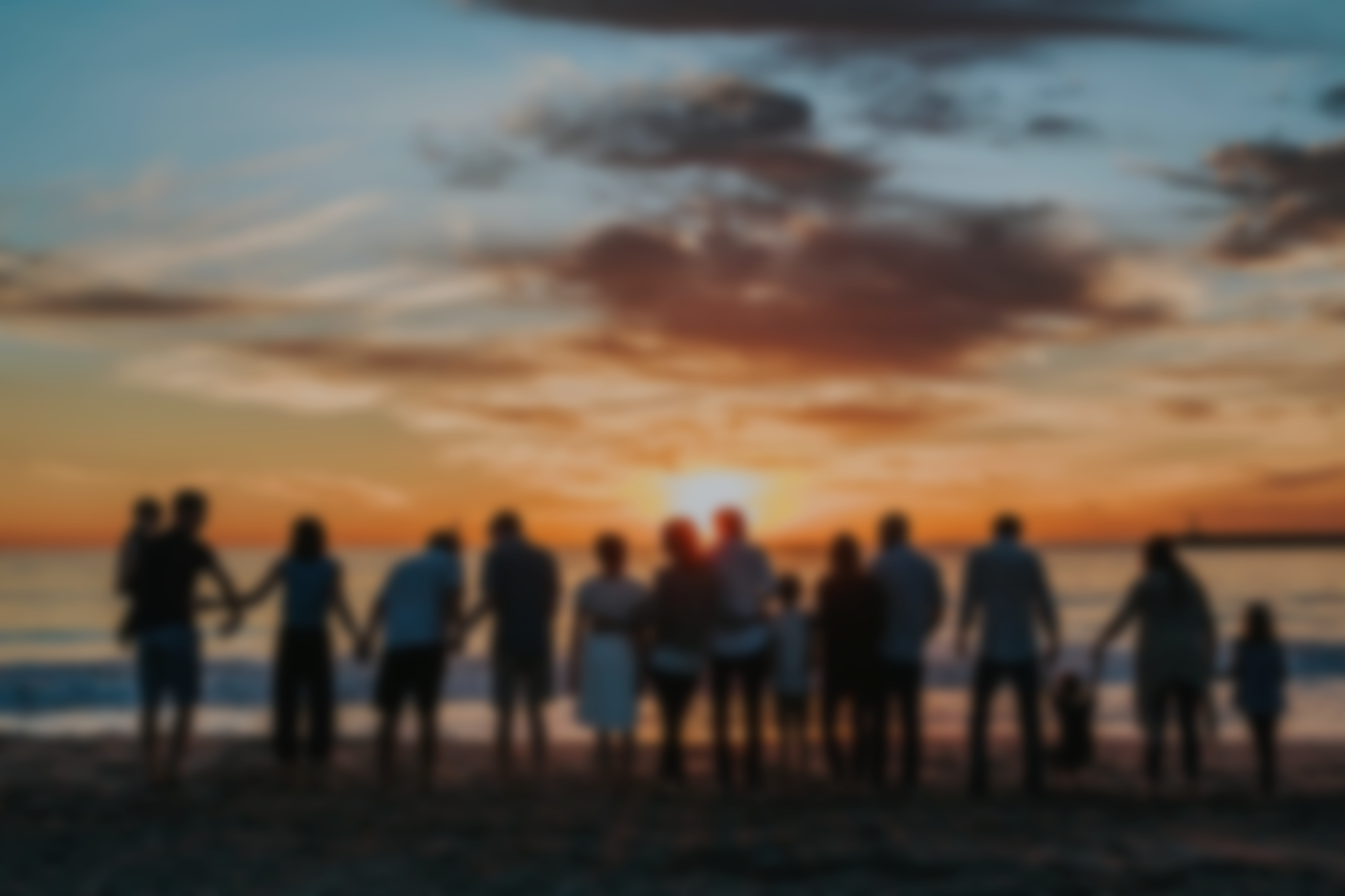 Вывод
Общаясь с другими людьми, человек усваивает знания, накопленные человечеством, его опыт, установившиеся законы и нормы, ценности и способы деятельности, формируется как личность. Без преувеличения можно сказать, что общение выступает важнейшим фактором психического развития человека. Именно в общении зарождаются, существуют и проявляются психические процессы, состояния и особенности поведения человека.